МИНИСТЕРСТВО ОБЩЕГО И ПРОФЕССИОНАЛЬНОГО ОБРАЗОВАНИЯ СВЕРДЛОВСКОЙ ОБЛАСТИ ГОСУДАРСТВЕННОЕ БЮДЖЕТНОЕ ПРОФЕССИОНАЛЬНОЕ УЧРЕЖДЕНИЕ СВЕРДЛОВСКОЙ ОБЛАСТИ 
«НИЖНЕТАГИЛЬСКИЙ ПЕДАГОГИЧЕСКИЙ КОЛЛЕДЖ №1»
«Интерактивная игра по экологическому воспитанию для подготовительной к школе группы»
Выполнила:
Студентка 34 группы
Специальность 44.02.01 
«Дошкольное образование»
Жарикова Дарья
Преподаватель: Жукова О.В.
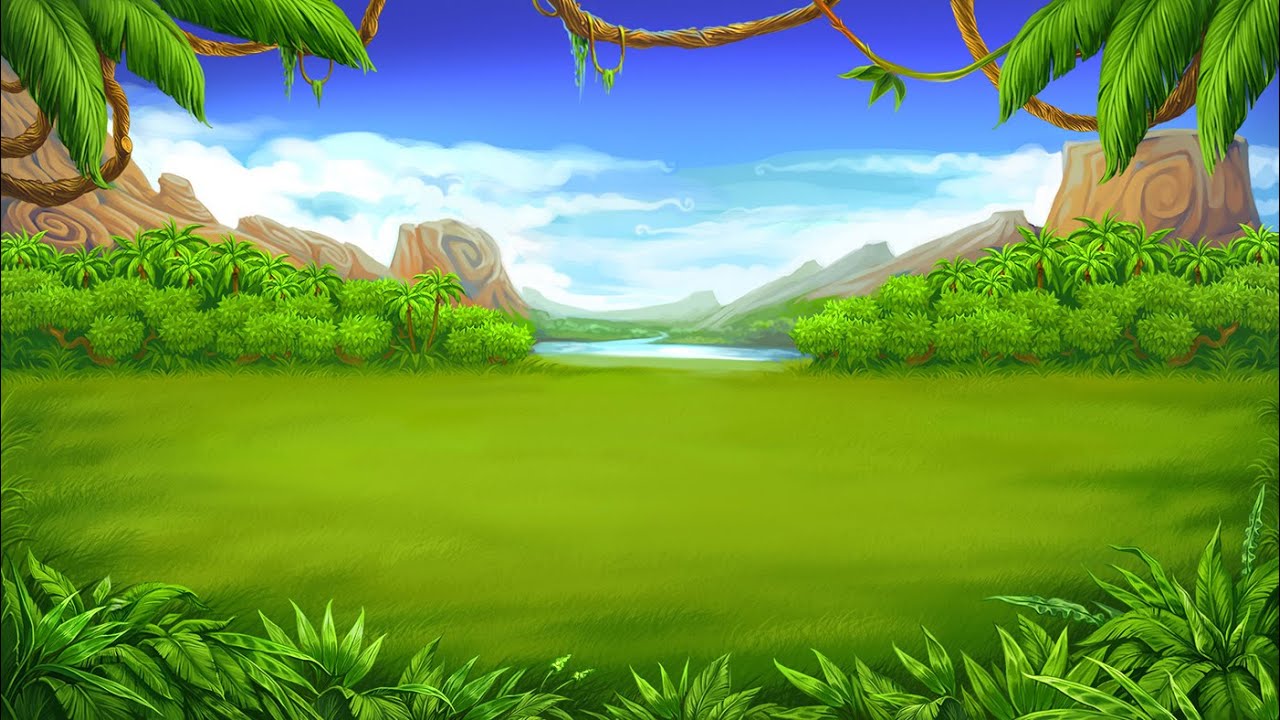 Найди всех лесных жителей
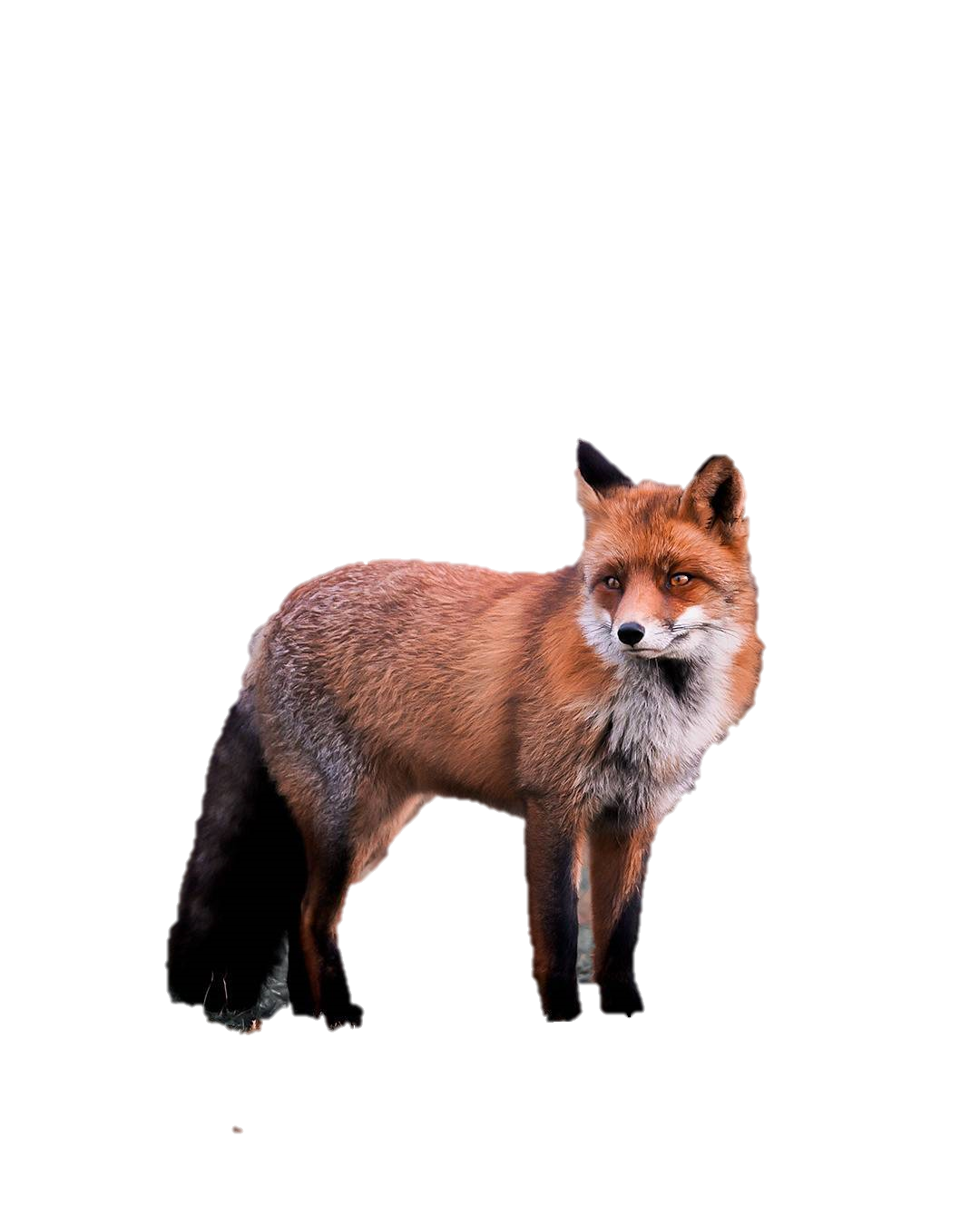 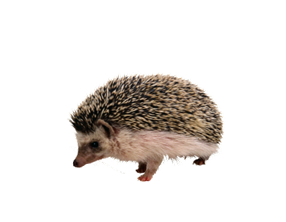 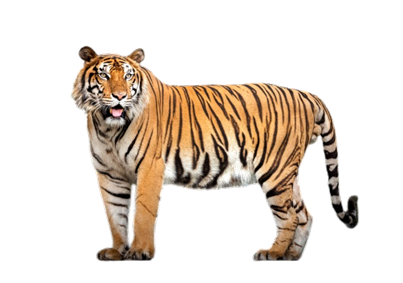 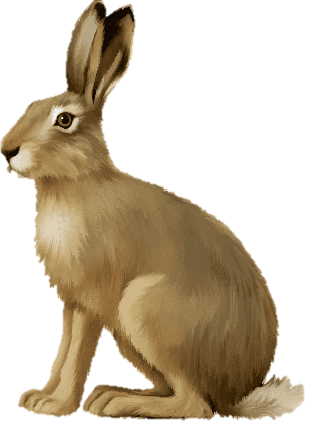 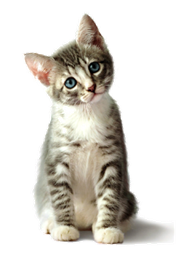 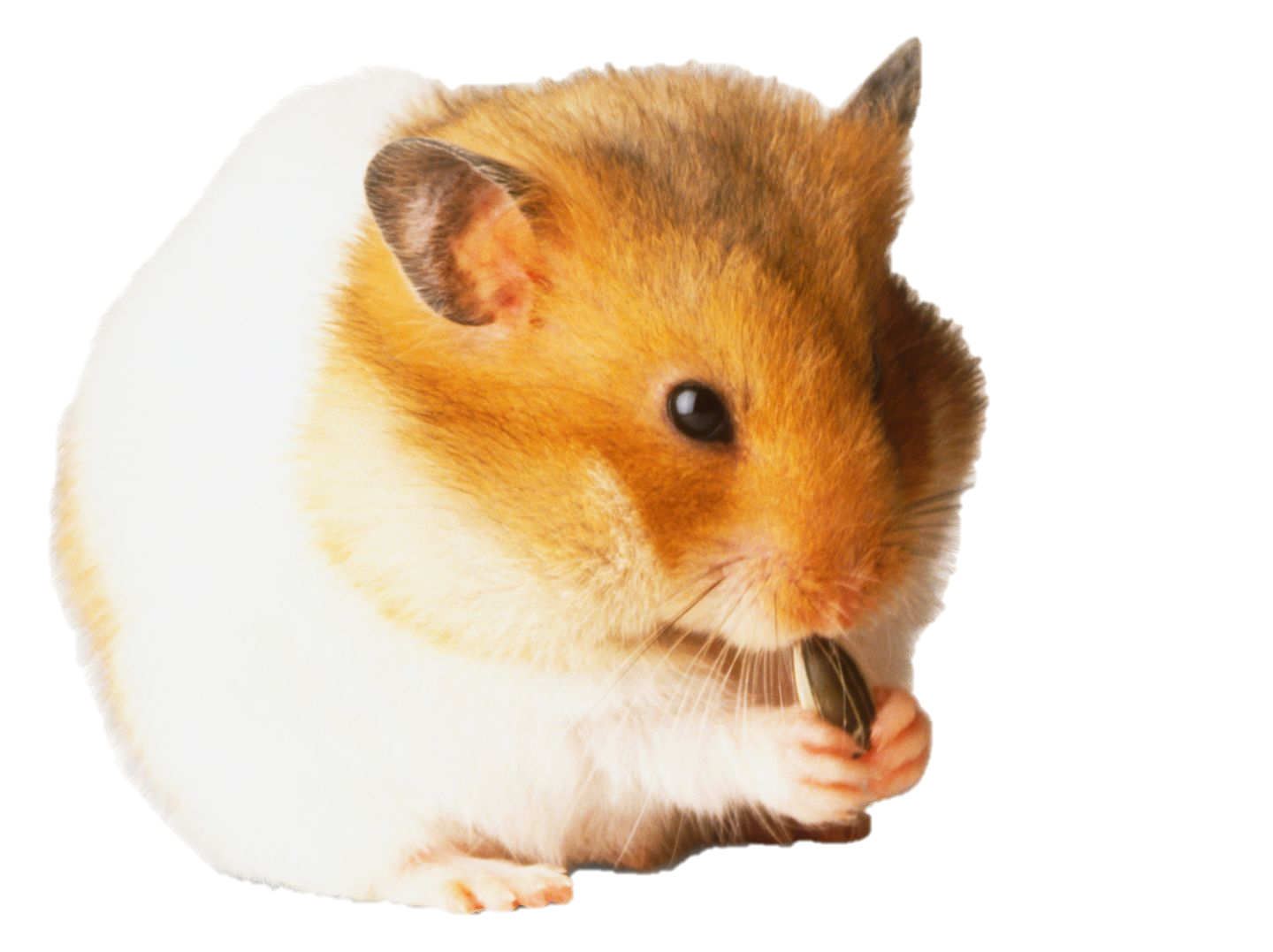 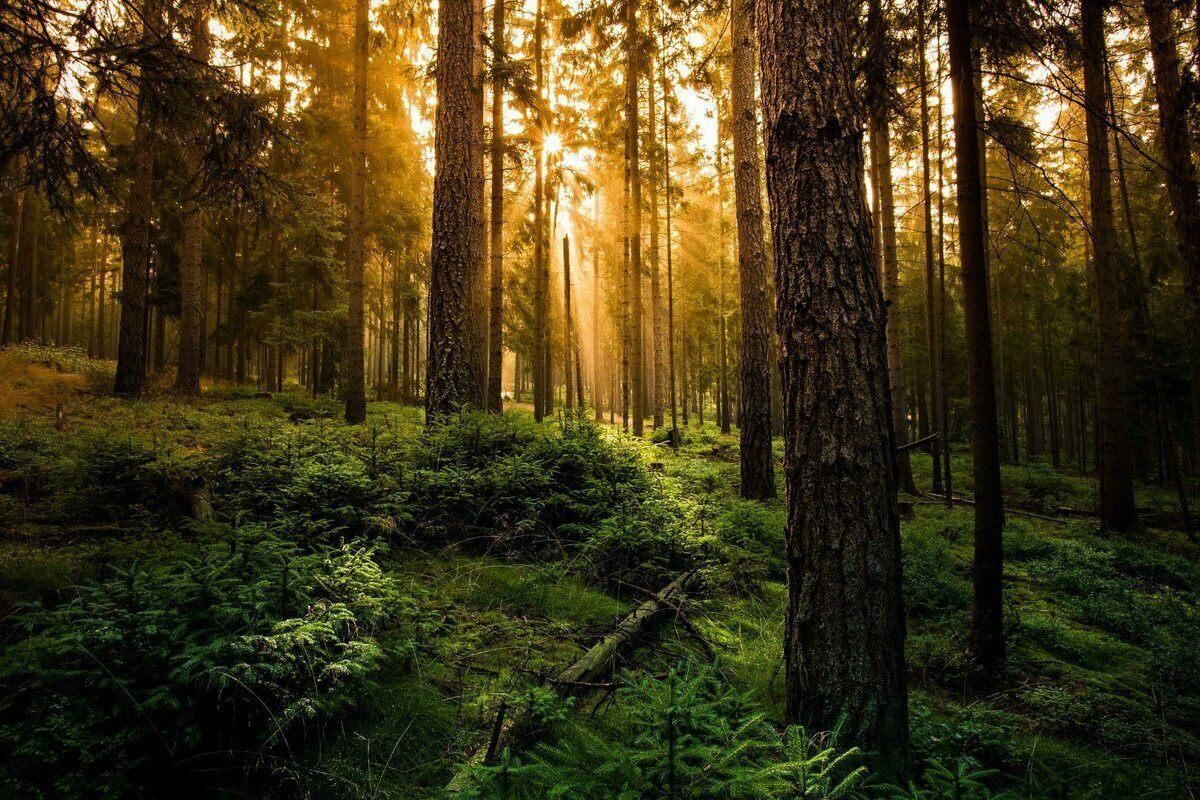 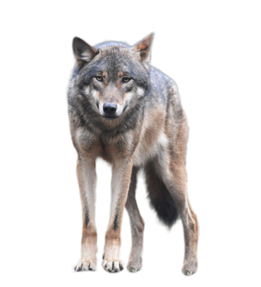 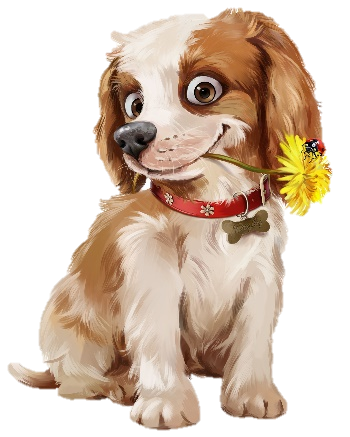 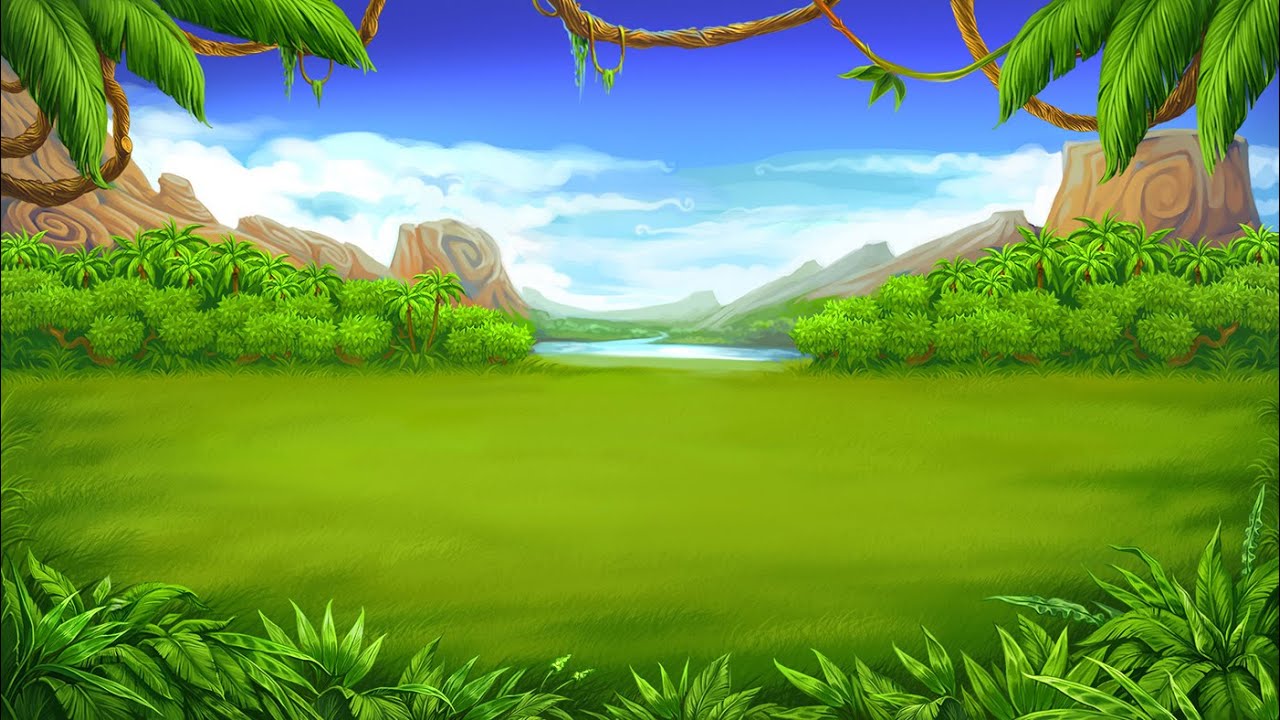 Посади всех насекомых на цветок
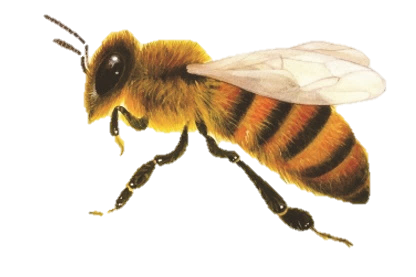 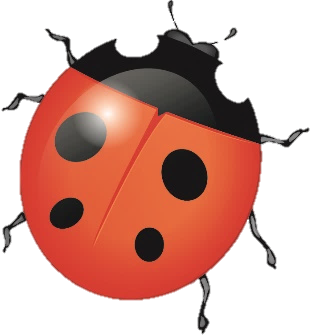 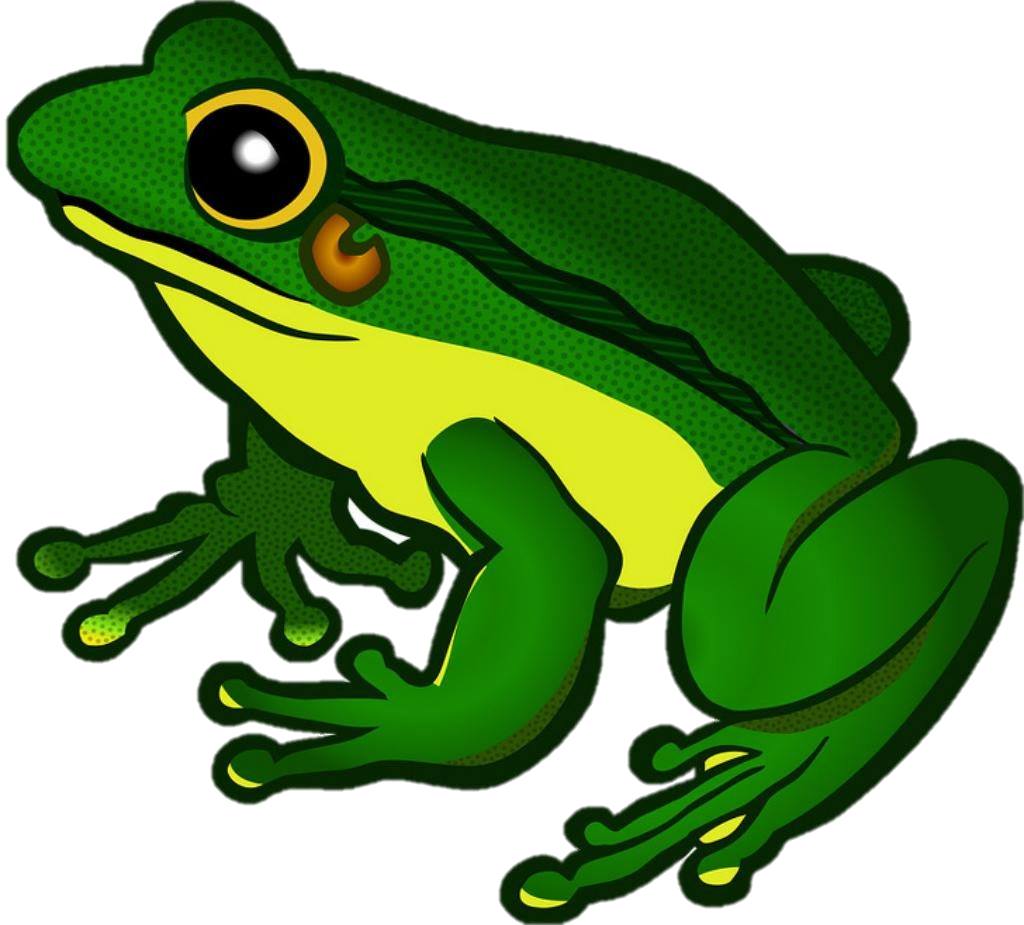 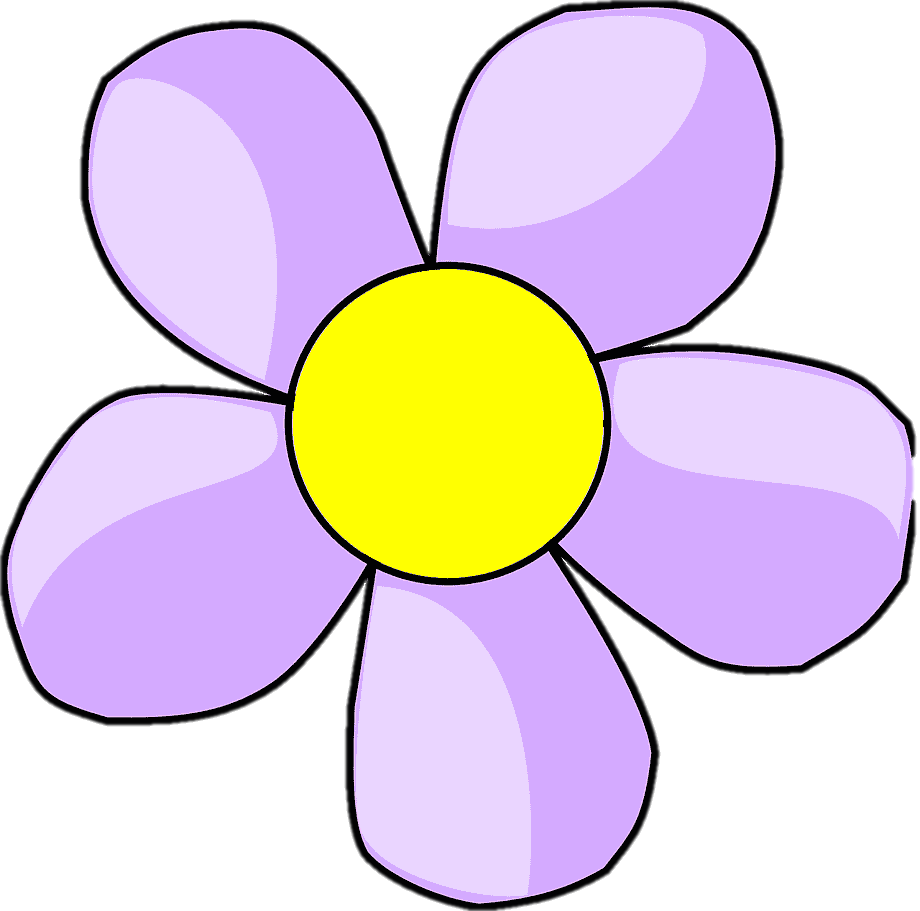 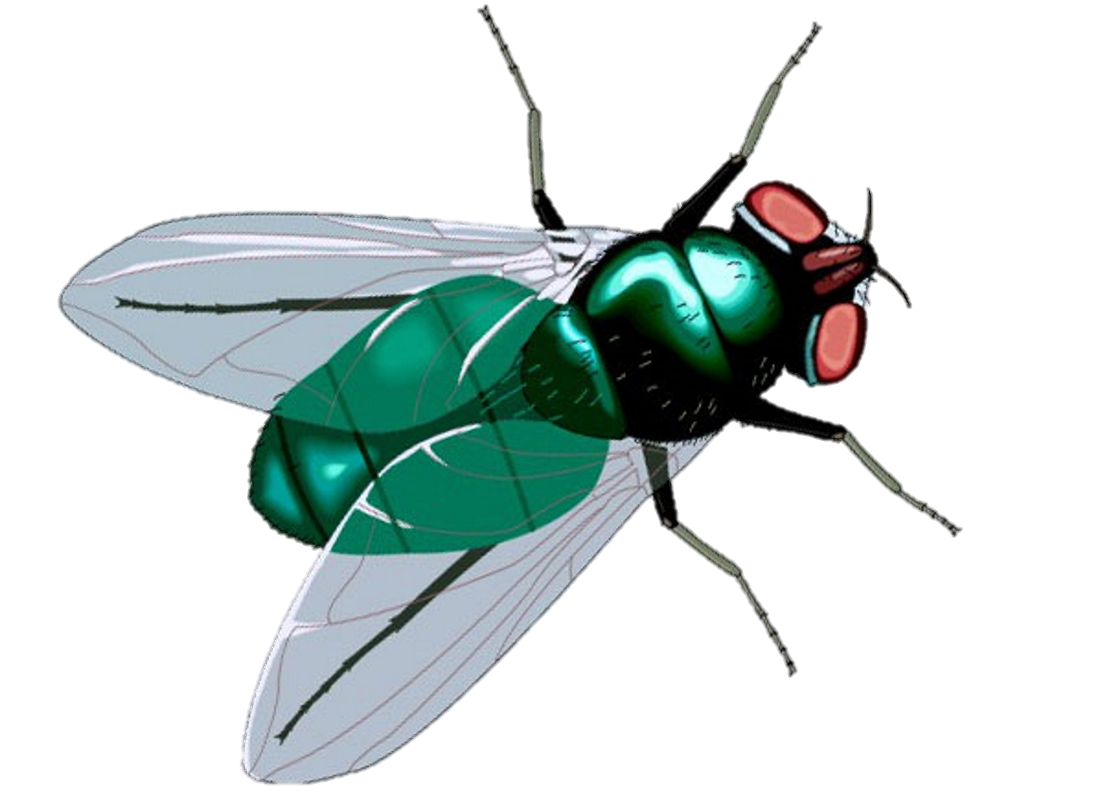 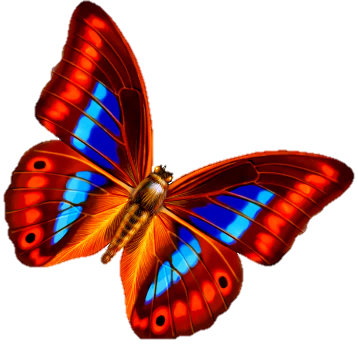 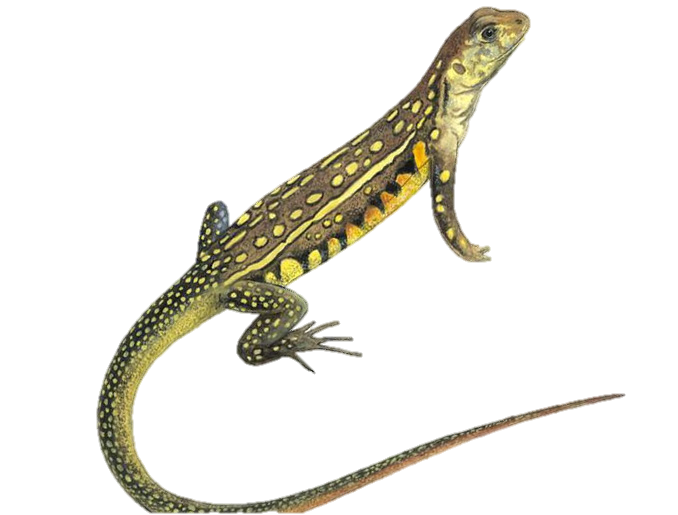 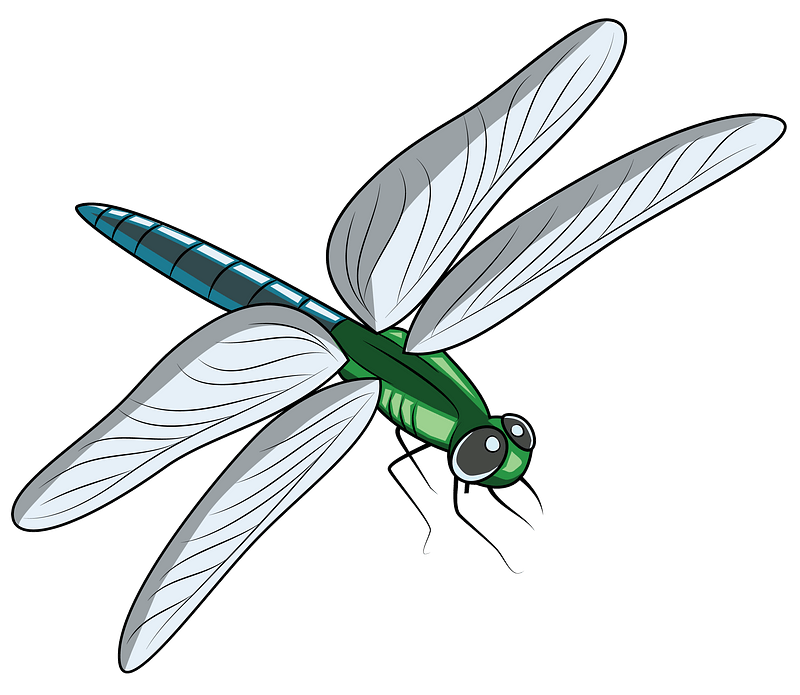 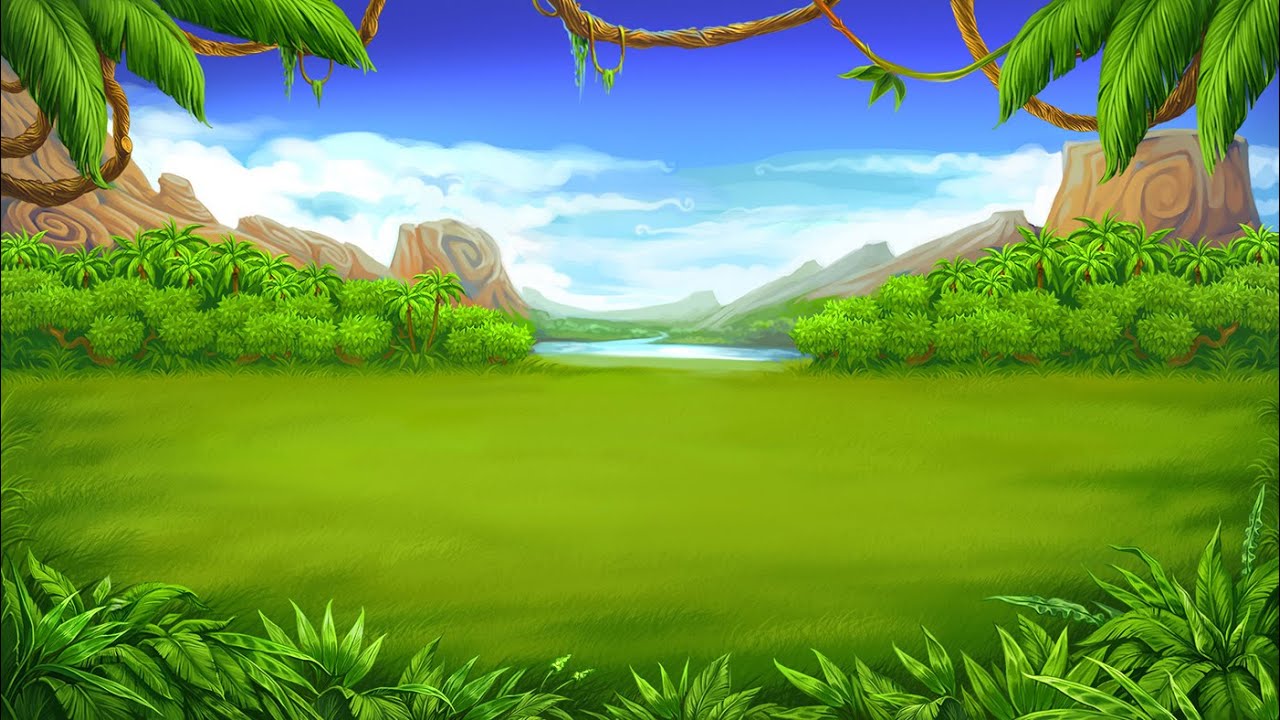 Наведи порядок на поляне
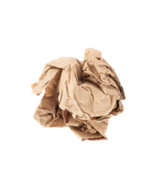 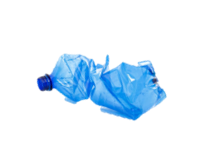 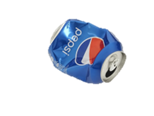 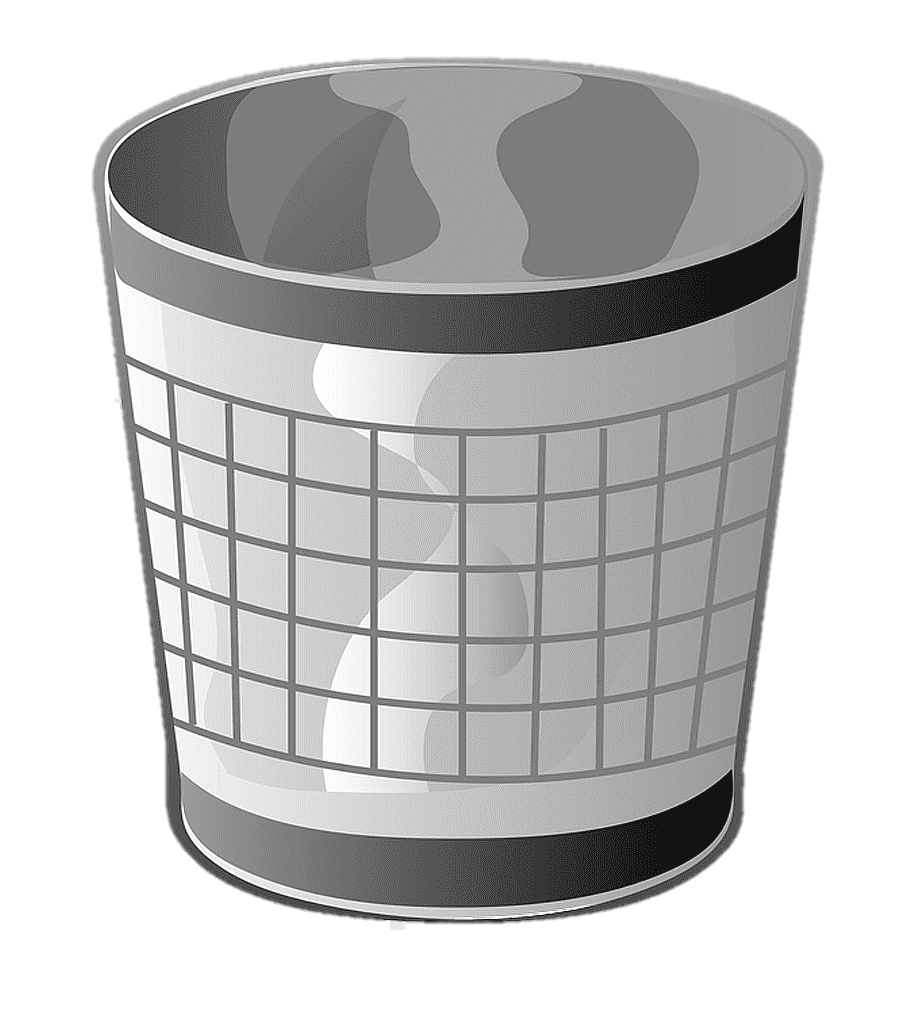 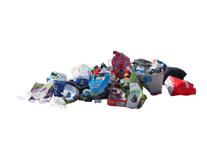 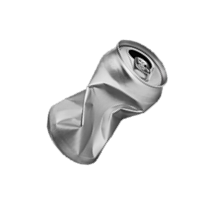 МИНИСТЕРСТВО ОБЩЕГО И ПРОФЕССИОНАЛЬНОГО ОБРАЗОВАНИЯ СВЕРДЛОВСКОЙ ОБЛАСТИ ГОСУДАРСТВЕННОЕ БЮДЖЕТНОЕ ПРОФЕССИОНАЛЬНОЕ УЧРЕЖДЕНИЕ СВЕРДЛОВСКОЙ ОБЛАСТИ 
«НИЖНЕТАГИЛЬСКИЙ ПЕДАГОГИЧЕСКИЙ КОЛЛЕДЖ №1»
«Интерактивная игра по экологическому воспитанию для подготовительной к школе группы»
Выполнила:
Студентка 34 группы
Специальность 44.02.01 
«Дошкольное образование»
Жарикова Дарья
Преподаватель: Жукова О.В.